Intro to animals
What is an animal?
Eukaryotic cells
Multicellular
Organized tissues, organs
Consumers—have to eat!
Move
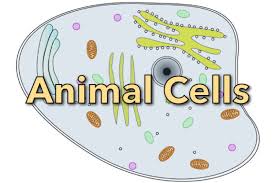 Nine Life Processes
Movement
Support
Protection
Response (Nervous System)
Reproduction
Respiration
Circulation
Nutrition (Eating/Digestive Features)
Excretion
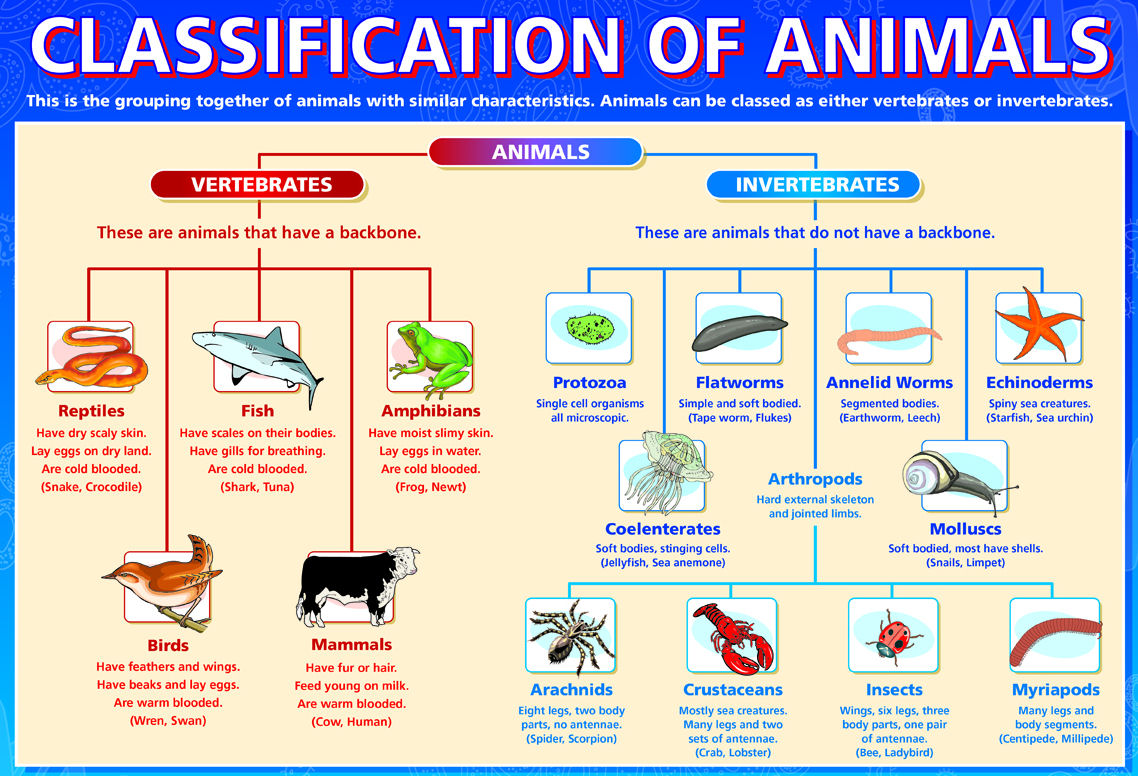 Evolutionary Tree?
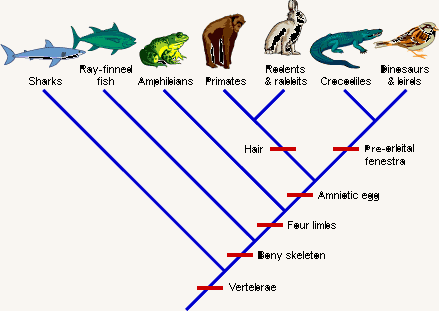 [Speaker Notes: Cladogram: note warm blooded mammals developing alongside cold-blooded reptiles/warm blooded birds—how do both share a common ancestor?]
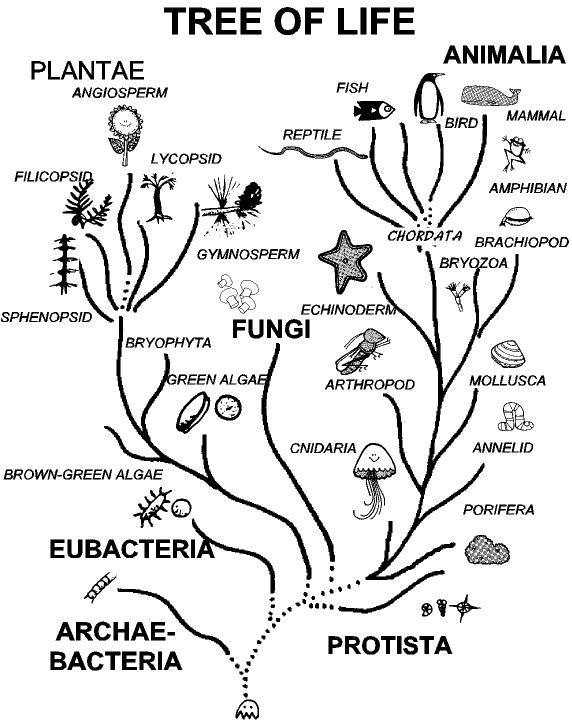 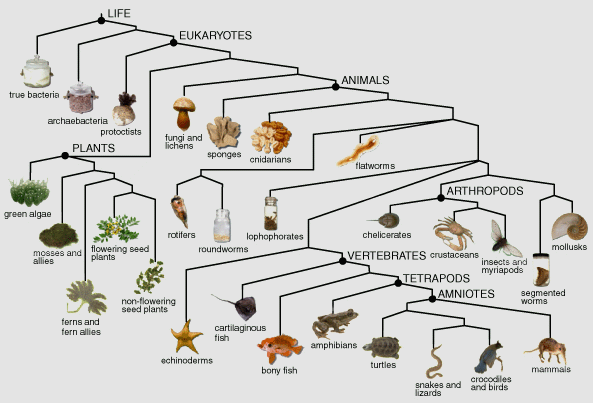 Invertebrates
Chapter 12
What is an invertebrate?
No backbone
Has an internal or external skeleton made of protein, glass, limestone, water (not bone!)
Usually small
Over 95% of animals are invertebrates!
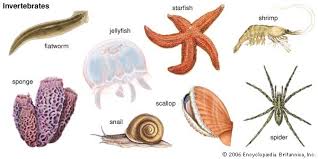 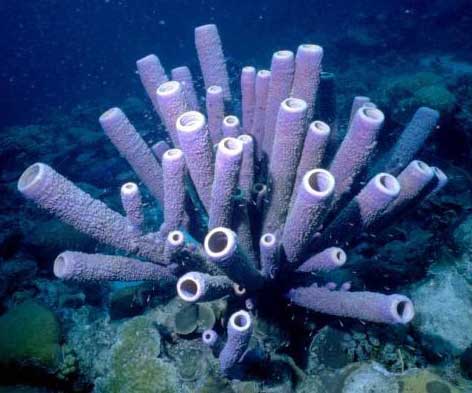 Sponges & jellyfish
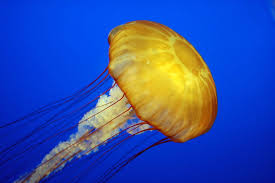 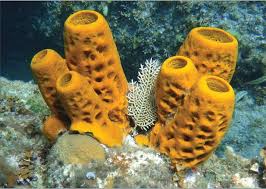 Porifera: Sponges
Sessile: permanently planted
Filter feeder: filters its food as water passes through it
Pores: small openings for water to enter/exit
Flagella line the body cavity and whip water into a current
Skeletons are made of spongy proteins or spicules (spikes made of rocklike material)
Grow around the cavity

Phylum Porifera
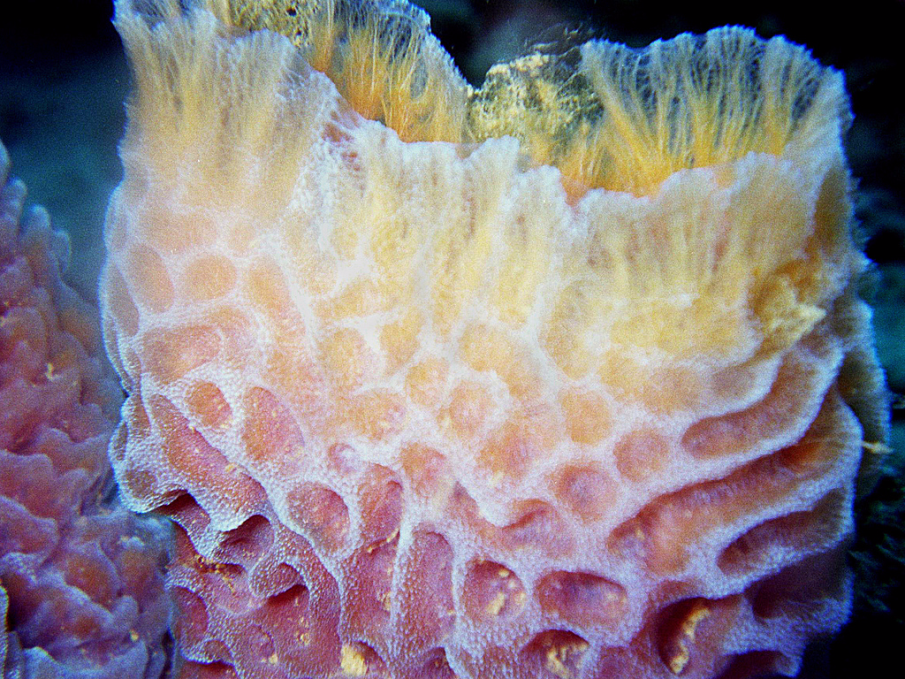 Filter Feeder
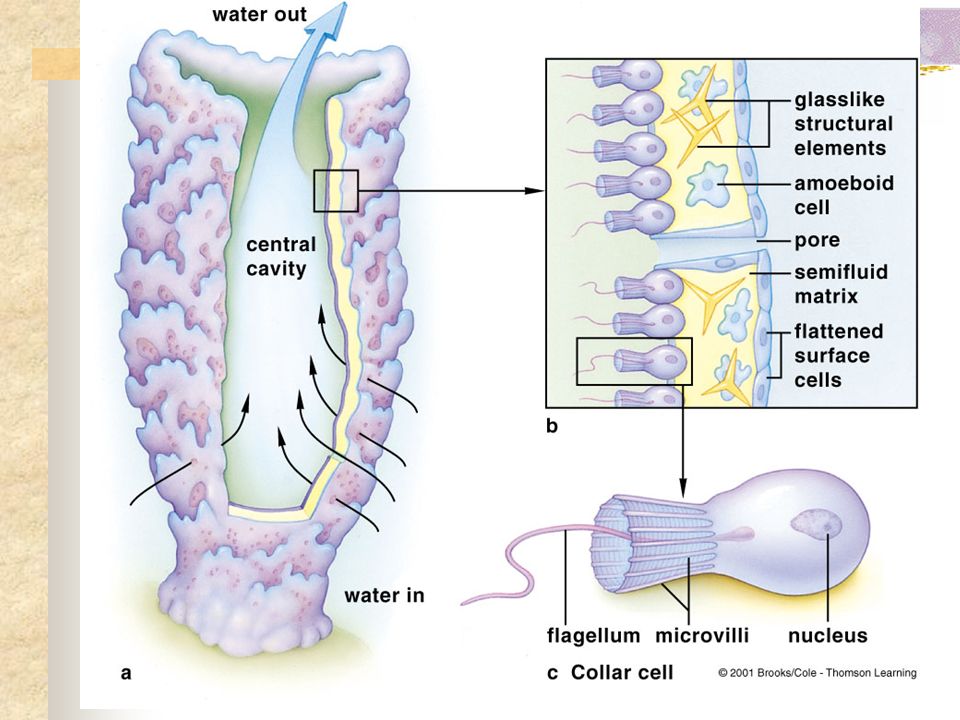 Catch algae or particles that flow through the body cavity with the current.  Aided by flagella on collar cells that whip the water through.
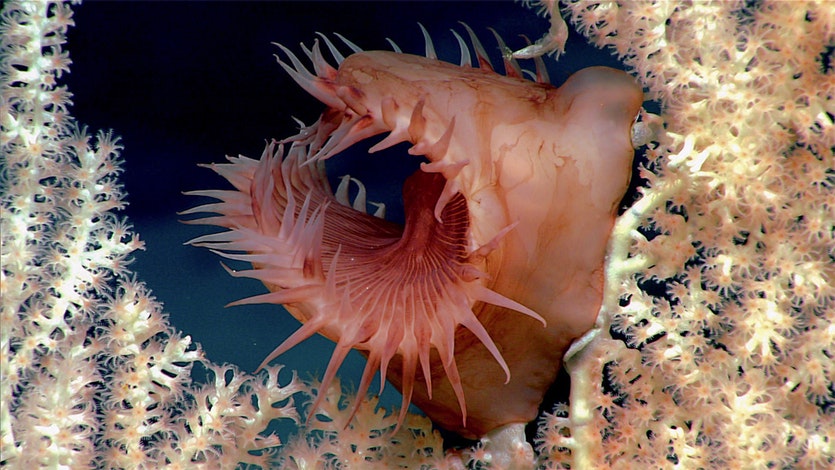 Cnidaria: Jellyfish & Hydra
Shaped in tubular (hydra) or medusa  (jellyfish) shapes
Have radial symmetry
Some are sessile, but most move through contraction of water in and out of its body cavity (NOT by tentacles)
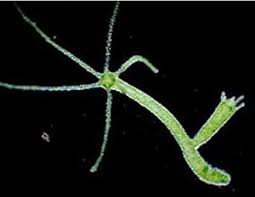 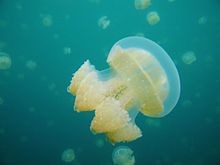 Symmetry
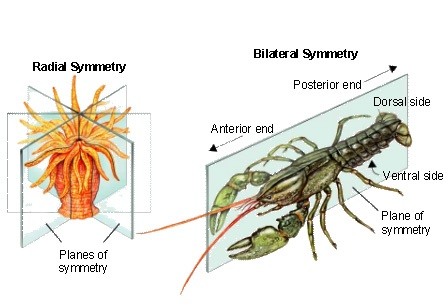 Jellyfish
Phylum Cnidaria
Along with Portuguese-man-of-war, corals, sea anemones

Structure & Movement
Jellyfish have hydrostatic skeletons (water)
Drift with the current, no coordinated movement

Digestion
Has a mouth that leads to a “stomach” called the gastrovascular cavity
Enzymes digest the material which then moves into cells

Has network of nerves and muscle fibers but no brain
Has nematocysts (stinging cells) in their tentacles for defense and to paralyze its food
Nematocyst
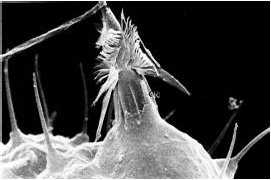 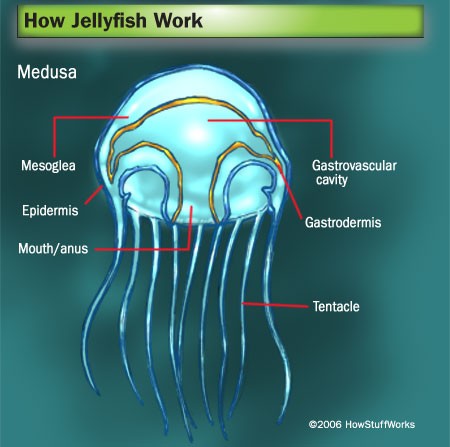 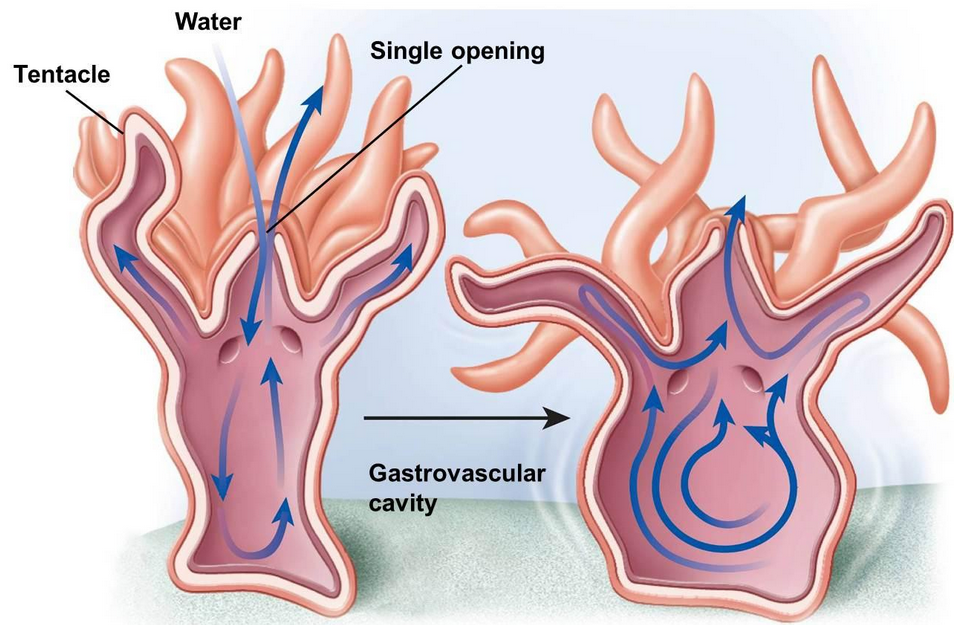 Worms, WORMS, WORMS
Yes, there are three phyla of them!
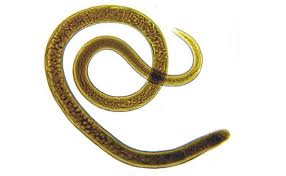 Worms
Bilateral symmetry
Has a basic nervous system that responds to stimulus through sensory receptors
Has a digestive system with intestines, excretory tubes and pores
Breathes through its skin
Can reproduce sexually or asexually through splitting; regeneration
Flatworms
Phlyum Platyhelmithes—flat 
Most are parasitic, live in hosts
Has a simple nervous system with head, “brain,” and nerve throughout the body that responds to touch, chemicals, light

Planaria is the most common example—the “cross-eyed worm” with eyespots
Tapeworms
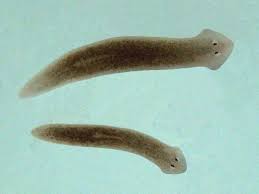 Planaria Diagram
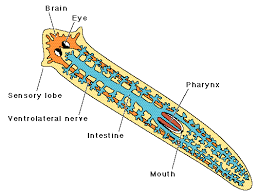 Regeneration
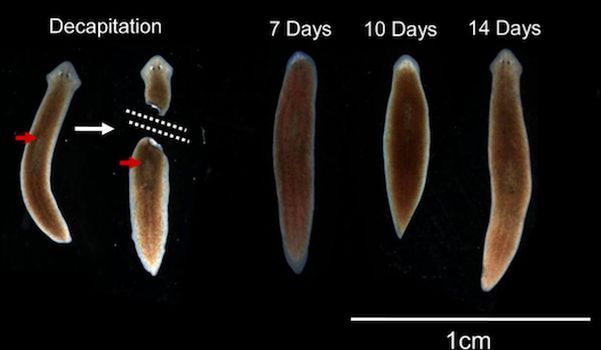 Not all are gross!
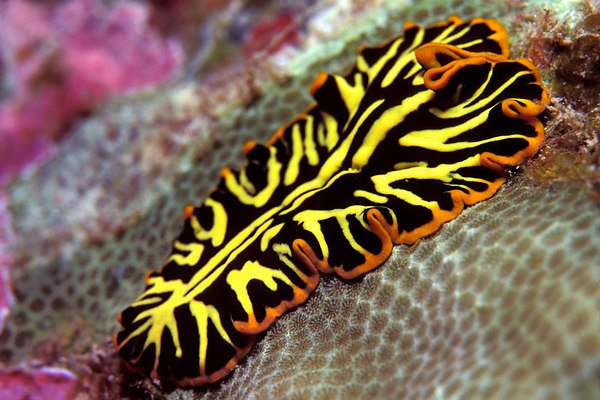 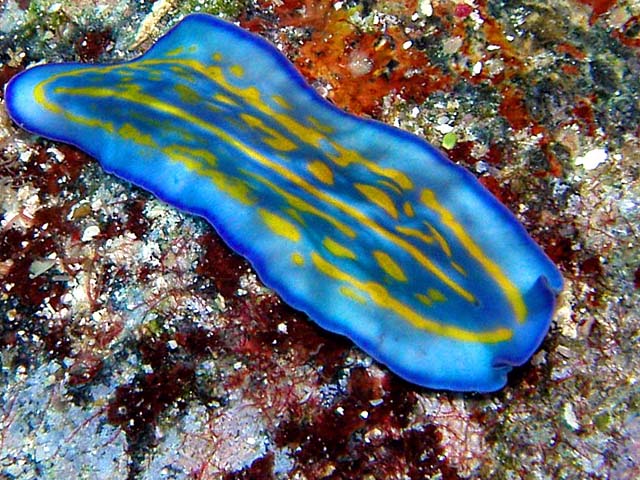 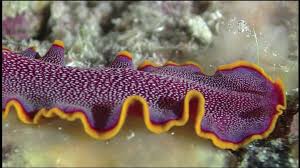 Roundworms
Phylum Nematoda--round
Almost all are parasitic and live in animals’ intestines, but can travel to bloodstream, other parts of the animal by thrashing its muscles
Is killed with thorough cooking (no pink)

Trichinosis was a problem in pig/pork for many years but has been almost entirely eliminated from the USA by tightening standards
More likely in wild animals—bear, rabbit, etc.
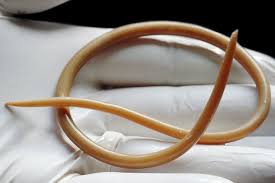 Segmented worms
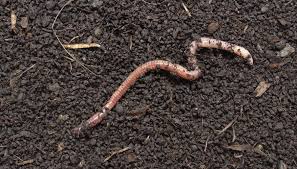 Phylum Annelida— segmented skin pattern
Also segmented in its organs and tissues inside!

Movement is by a series of complex muscle movements and contractions which pull the worm
Has a more complex nervous system with receptors in its skin and down its tail—responds to light, touch, temperature, chemicals

The earthworm is the most common example
Leeches, tubeworms, fireworms, sandworms
More segmented worms
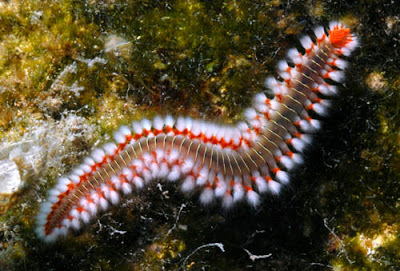 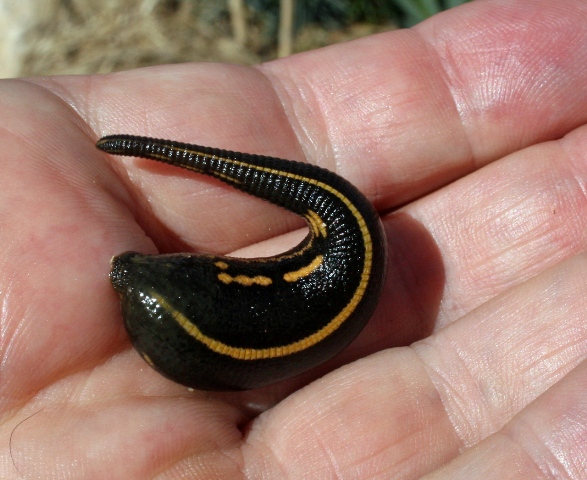 [Speaker Notes: Bristleworm, leech]
Earthworms
Has a pretty standard digestive system that runs from tip to tail, organs on the way
Has a pretty complex circulatory system that is closed.  Has arteries that transport blood away from the heart and veins that pick up blood to carry it back toward the heart.  Has blood pressure.
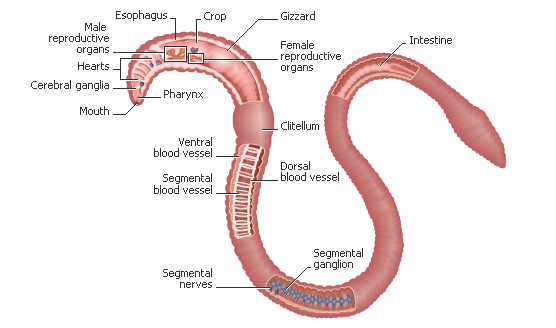 Value of earthworms
Swallows the soil and “digests” it with enzymes
Returns nutrients and fertilizer to soil
Its paths/burrows loosen the soil so the soil gets oxygenated;  more air and water is available for plant roots to pick up

Breathes through its skin which is why it rises to the surface after a rain—it cannot breathe when it is submerged
Respiration through Skin
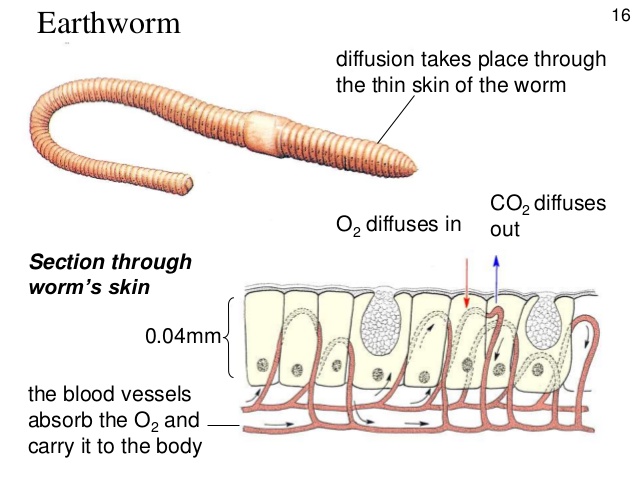 Mollusks & echinoderms
Mollusks
Phylum Mollusca
One shelled (snail), Two shelled (clam), no shelled (octopus)
Known for their defenses and protections
Snails, slugs, clams, octopuses, squids, oysters…
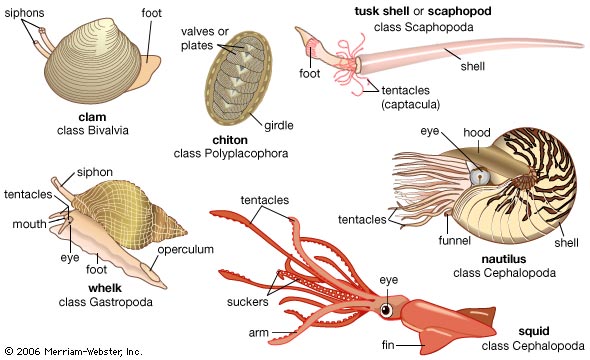 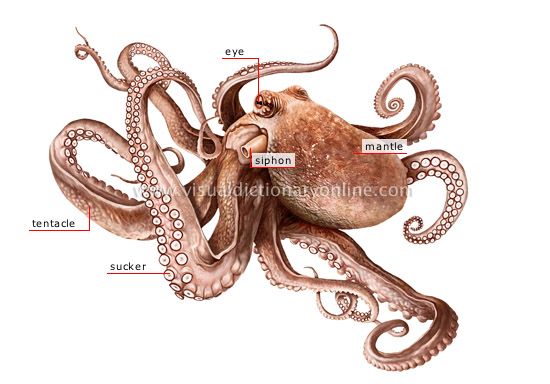 Mollusk--Cephalopod
An octopus has tentacles with suction disks to capture food
Shoots water out of its siphon to move
Soft bodied; can squeeze its body down with muscles
Can regenerate lost limbs
May have poison or ink
Many have camouflage; can change color with fright, anger, or attack
Very complex eyes
Mollusk—Bivalves
Soft bodied
Mantle: Upper layer of skin produces a coiled shell for protection, which grows a layer each year and slowly thicken (like tree rings)
Moves using a muscular “foot” that can poke, bury itself
Eats or drinks through its siphon
filter feeder
Clams, oysters, mussels
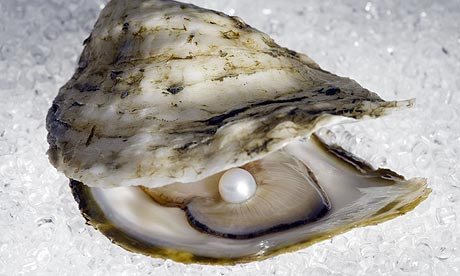 Mollusk--Gastropods
May live in water or land
Leaves a trail of slime
One or no shell
Antennae
Radula which holds its teeth
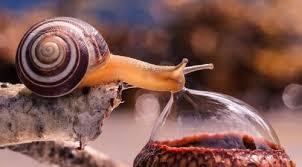 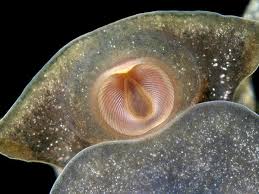 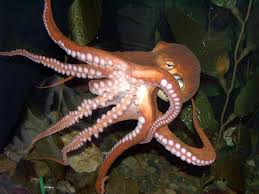 Mollusks
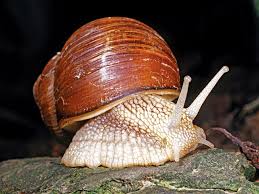 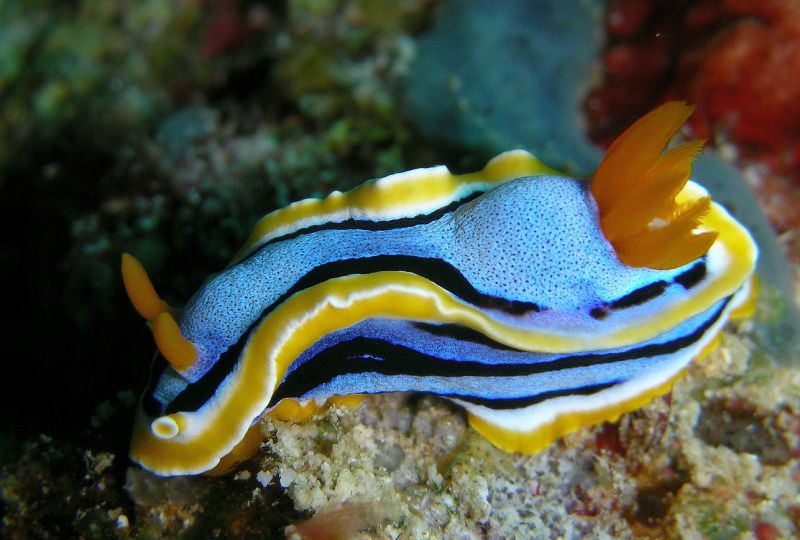 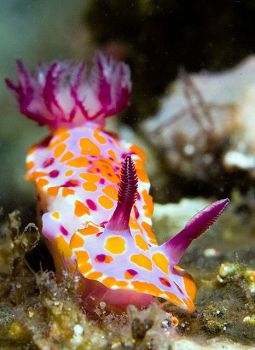 [Speaker Notes: Snail, octopus, 2 sea slugs]
Echinoderms
Phylum Echinodermata
“spiny skin”
Starfish, urchins, sand dollars, sea cucumbers
Extremely tough tissues and muscle fibers, sometimes scales, plates, or spines
Have radial symmetry
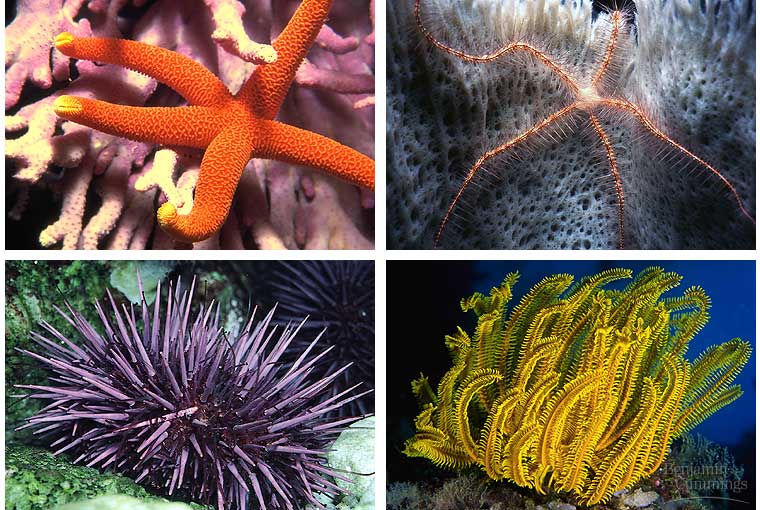 Starfish
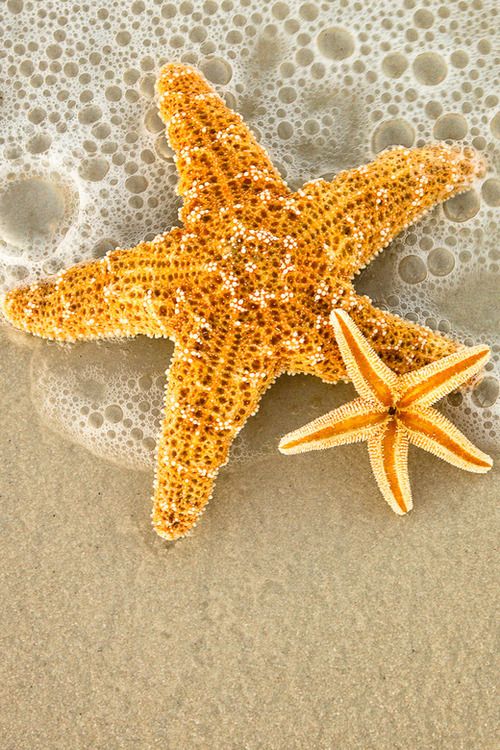 The starfish has a water-vascular system that causes its movement.  
Tiny tube feet act like suction cups which can pry its food apart.
Can eat outside of its body by protruding its stomach.
[Speaker Notes: Brittle Star]
Starfish: Eating
Pushes one of its two stomachs outside its body through its mouth
Then into the clam’s shell which it has pried open with its feet
Then its stomach swallows the soft clam body and begins to digest it before pulling the stomach back in and completing the digestion process
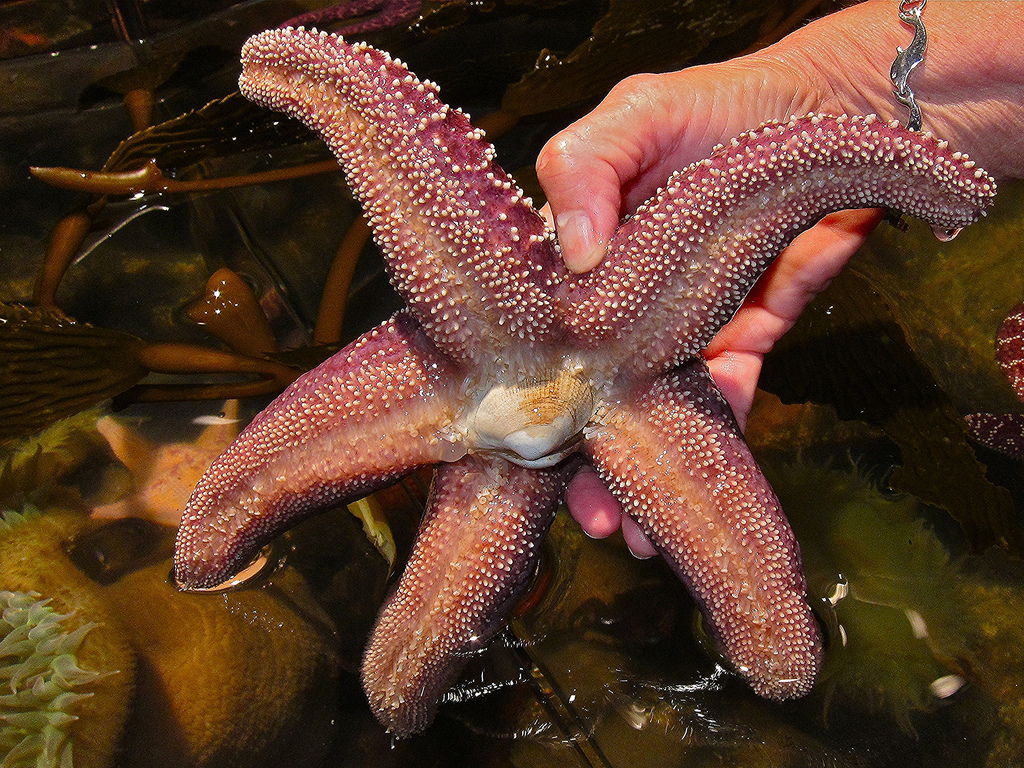 Water-Vascular System
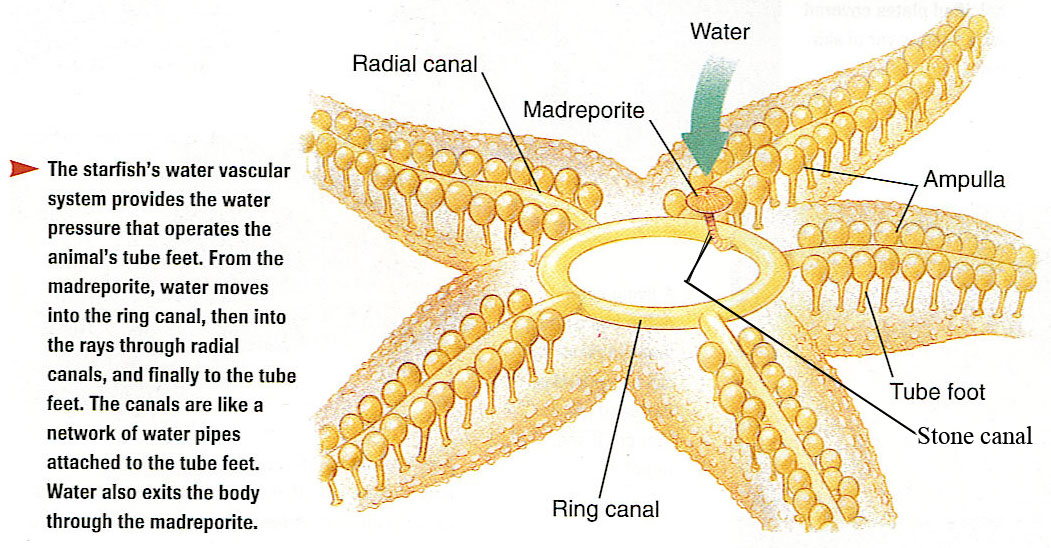 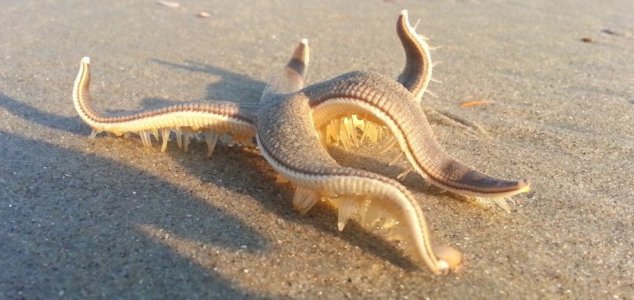 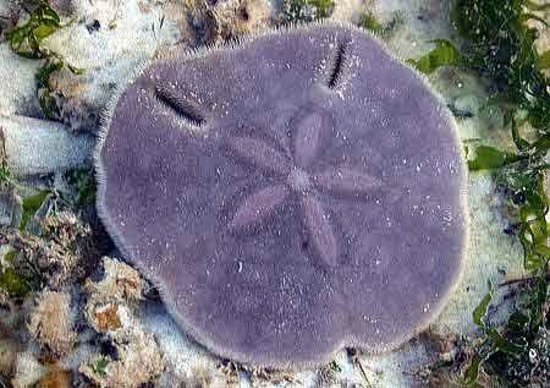 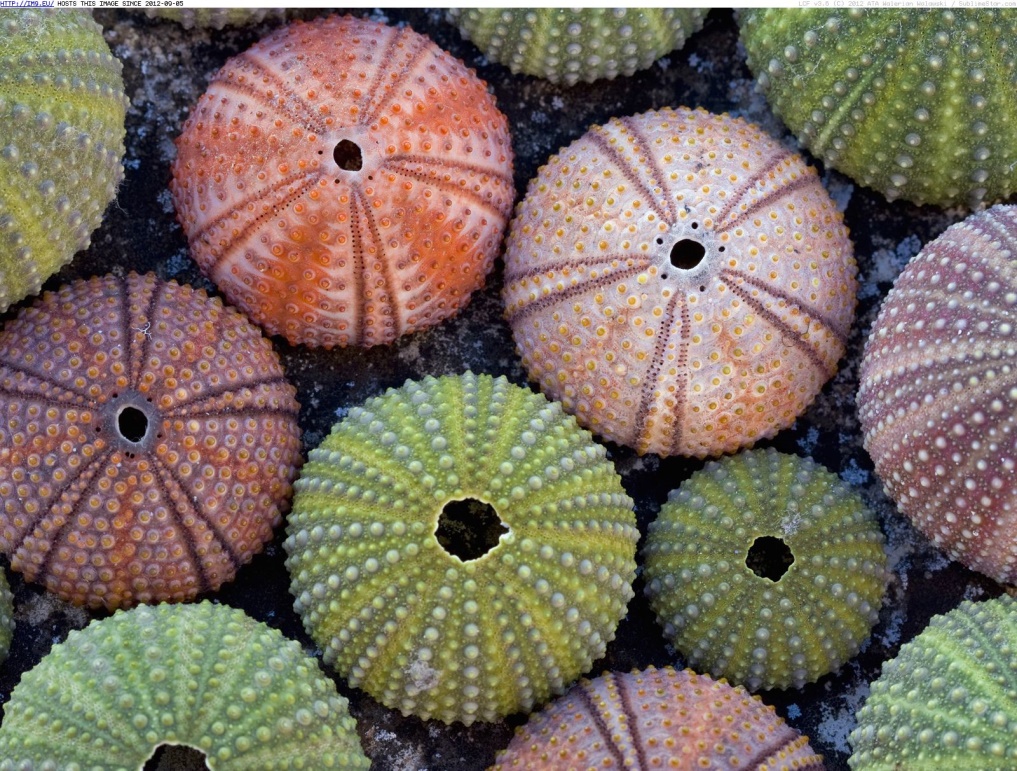 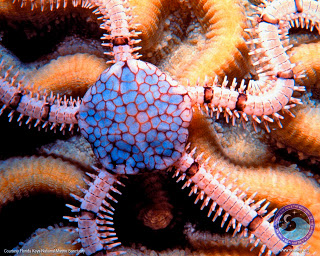 [Speaker Notes: Starfish “walking” on beach, sand dollar, brittle star, sea urchins]